Marxismo
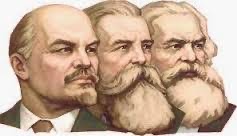 Sala 10
Héctor Leonel Ortiz CanizaleZ
Juan Guadalupe Torres
José Luis  Ramirez
Miguel Prado de los Santos
Origen del marxismo
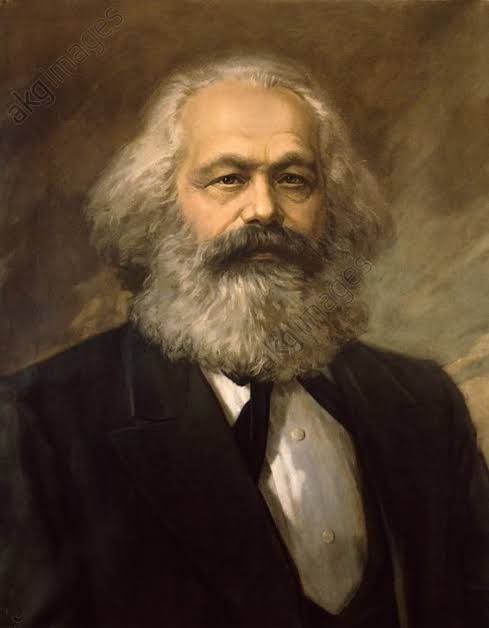 El origen del marxismo se sitúa a mediados del siglo XIX. Sin embargo, gana relevancia a finales del XIX. Fecha en la que Karl Marx expandió y popularizó sus ideas a través de sus obras. Entre ellas, se sitúa en un lugar muy relevante la obra de El Capital (1867).
Definición
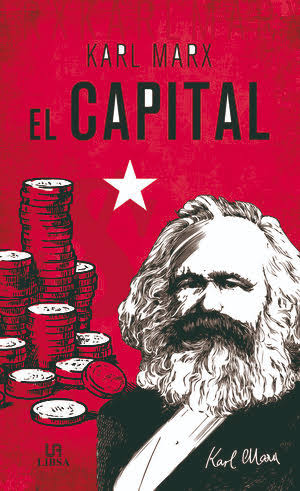 marxismo es el conjunto de doctrinas derivadas de la obra de Karl Marx, filósofo y periodista alemán, y de su compañero Friedrich Engels, quien le ayudó en muchos de los avances de sus teorias
Características del Marxismo
Sociedad Igualitaria 
Abolir la Propiedad privada
El capitalismo explota a los trabajadores 
El valor del trabajo se mide por horas de producción 
Reducción del consumo
Autosuficiencia 
Adaptación de las necesidades 
Medios de producción en poder del estado 
Medios de comunicación en poder del estado 
Marxismo -Comunismo
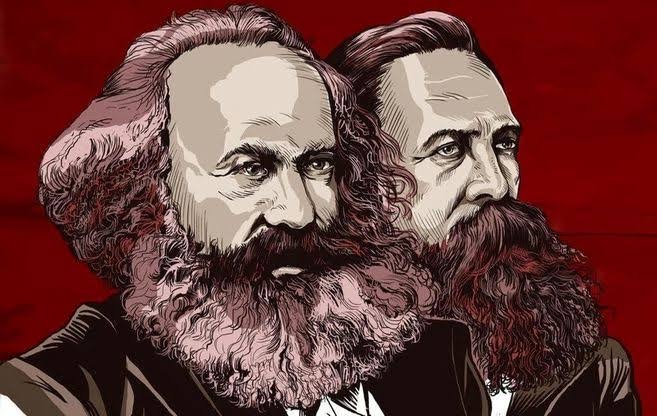 Marxismo en la Actualidad